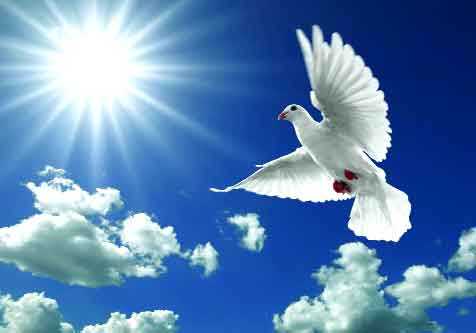 স্বাগতম
1
[Speaker Notes: স্বাগতম স্লাইডটি পাঠসংশ্লিষ্ট করা হয়েছে। মানব সেবার জন্য মাদার তেরেসা শান্তিতে নোবেল পুরস্কার পান।পায়রা যেহেতু শান্তির প্রতীক তাই মুক্ত আকাশে পায়রার ছবি দেওয়া হয়েছে। 
ছবি নিয়ে  শিক্ষার্থী প্রশ্ন করলে উত্তর দিতে হবে, না করলে   এই স্লাইড নিয়ে আলোচনা নিষ্প্রয়োজন।]
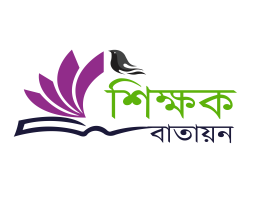 পরিচিতি
মোঃ মনিরুজ্জামান
সহকারী  শিক্ষক
দারিয়া দ্বি মুখী উচ্চ বিদ্যালয়
নবাবগঞ্জ, দিনাজপুর।
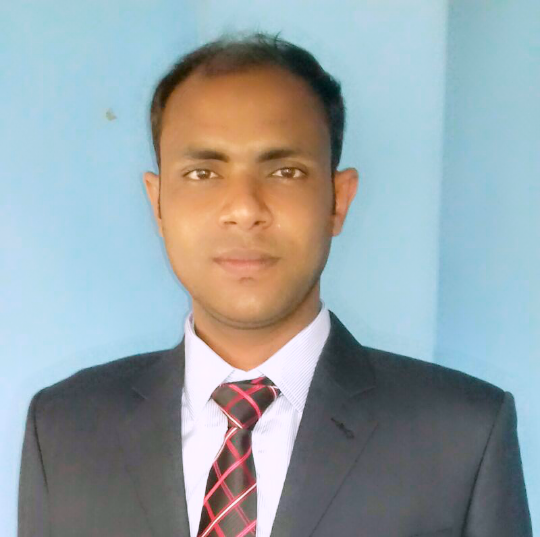 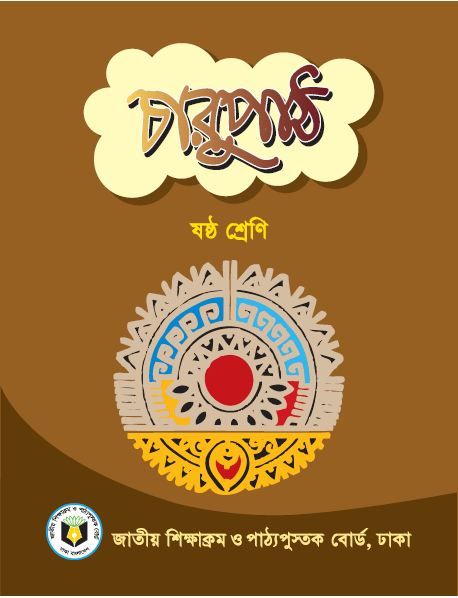 মাদার তেরেসা
ছবিতে কী দেখা যাচ্ছে?
কে খাবার দিচ্ছেন?
ক্ষুধার্তদের  খাবার দিচ্ছেন
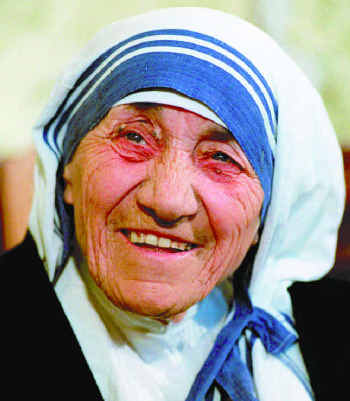 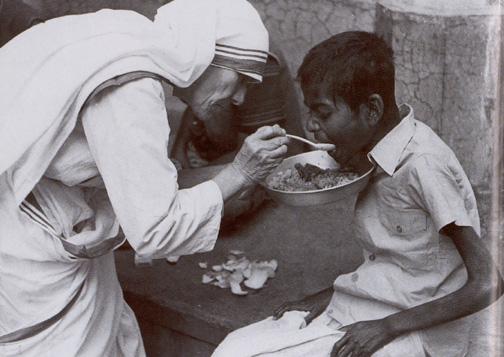 ছবিটিতে কী দেখা যাচ্ছে?
[Speaker Notes: এই স্লাইডে প্রশ্নোত্তর এর  মাধ্যমে পাঠ ঘোষণার চেষ্টা করা হয়েছে। শিক্ষক তার নিজস্ব অন্য উপায়েও  পূর্বজ্ঞান যাচাই এর মাধ্যমে পাঠ ঘোষণা করতে পারেন।]
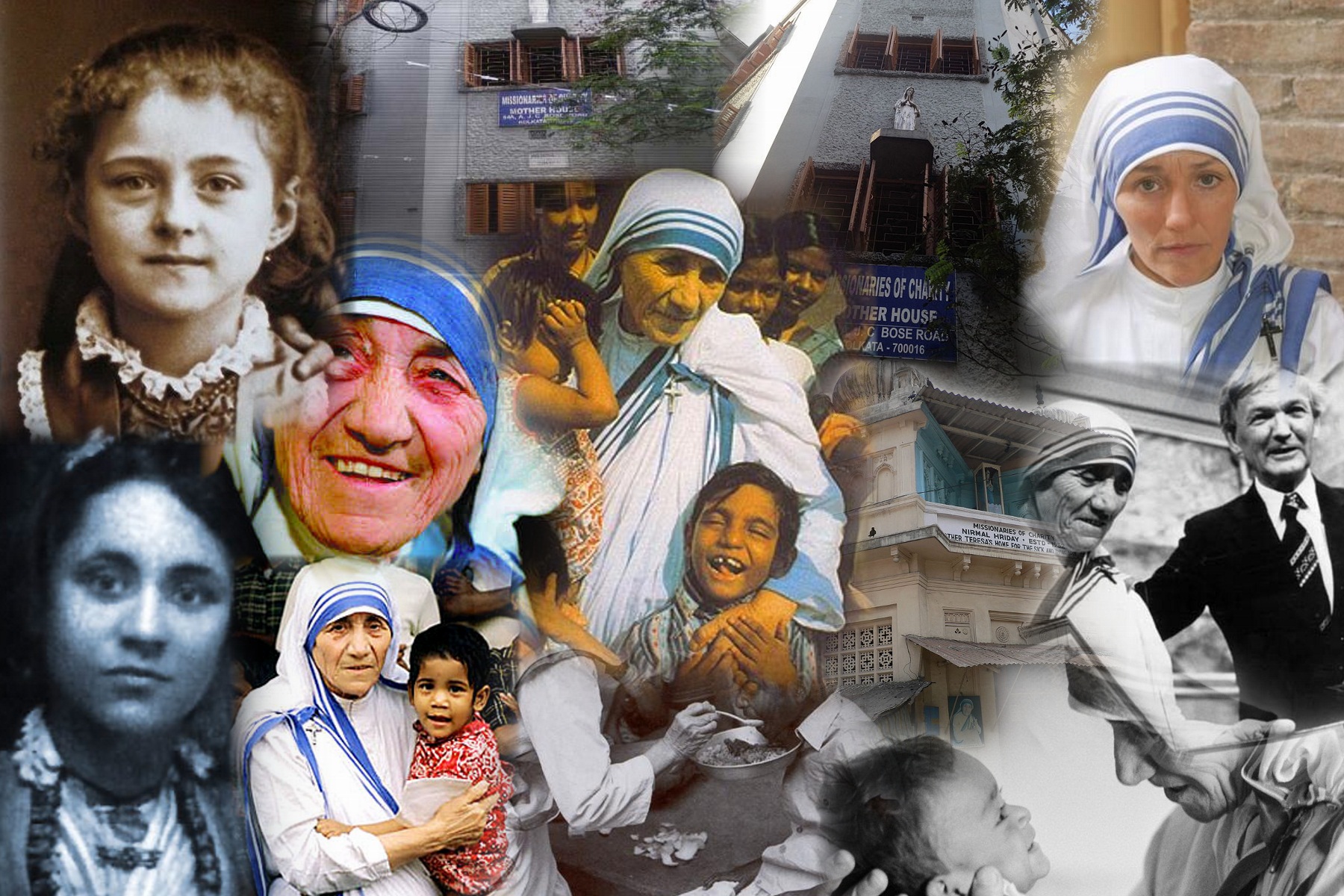 মাদার তেরেসা
সন্‌জিদা খাতুন
[Speaker Notes: পাঠের শিরোনাম  দেখানোর সাথে সাথে শিক্ষক বোর্ডে পাঠের শিরোনাম(লেখকের নামসহ)  ও তারিখ লিখে দিবেন। প্রথম থেকে ------তদের নিয়ে গড়ে তোলেন মানবসেবার সংঘ ‘মিশনারিজ অব চ্যারিটি’ পর্যন্ত।]
শিখনফল
এ পাঠ শেষে শিক্ষার্থীরা-
১। লেখক পরিচিতি উল্লেখ করতে পারবে।
২। নির্বাচিত অংশটুকু শুদ্ধ উচ্চারণে পড়তে পারবে।
3। নতুন শব্দগুলোর অর্থসহ বাক্য ও অনুচ্ছেদ গঠন করতে পারবে।    
৪। মাদার তেরেসার সেবাকর্মের বর্ণনা দিতে পারবে।
[Speaker Notes: শিক্ষক শিখনফল দেখাতেও পারেন আবার নাও পারেন।]
লেখক পরিচিতি
সন্‌জিদা খাতুন
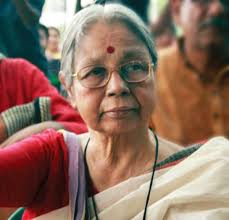 ধ্বনি থেকে কবিতা
অতীত দিনের স্মৃতি
রবীন্দ্রসংগীতের ভাবসম্পদ
জন্ম:
সত্যেন্দ্র-কাব্য পরিচয়
১৯৩৩ খ্রিষ্টাব্দ
গ্রন্থ
[Speaker Notes: লেখকপরিচিত এর স্লাইডে প্রথমে ছবি আসবে  এবং শিক্ষার্থীদের প্রশ্ন করা হবে লেখকের নাম কী,  তারপর লেখকের নাম আসবে। এভাবেপ্রশ্নোত্তর এর মাধ্যমে জন্ম, গ্রন্থ ও অন্যান্য তথ্য  দেখানো হবে।]
সরব পাঠ
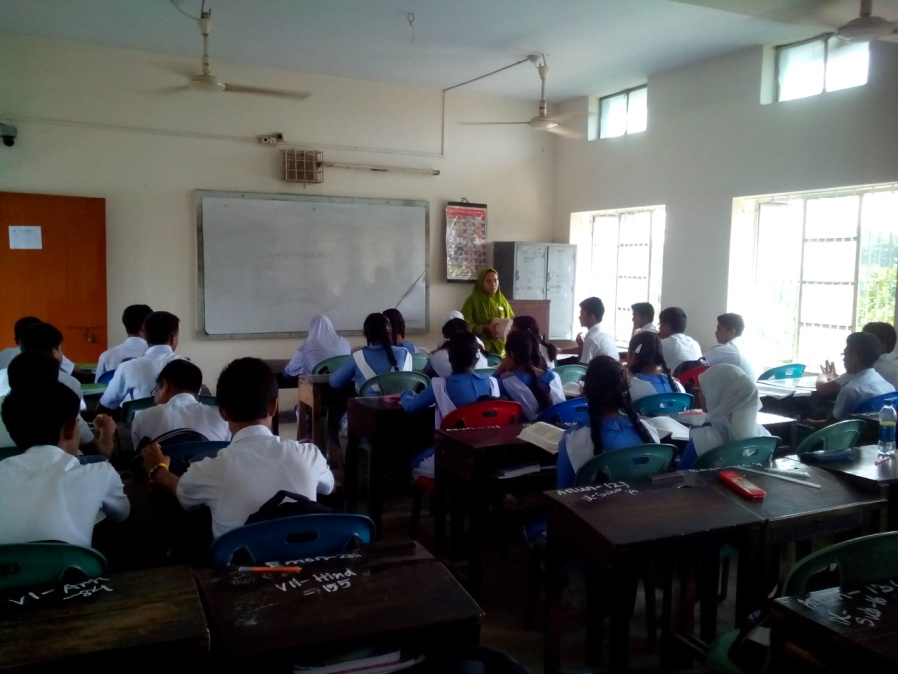 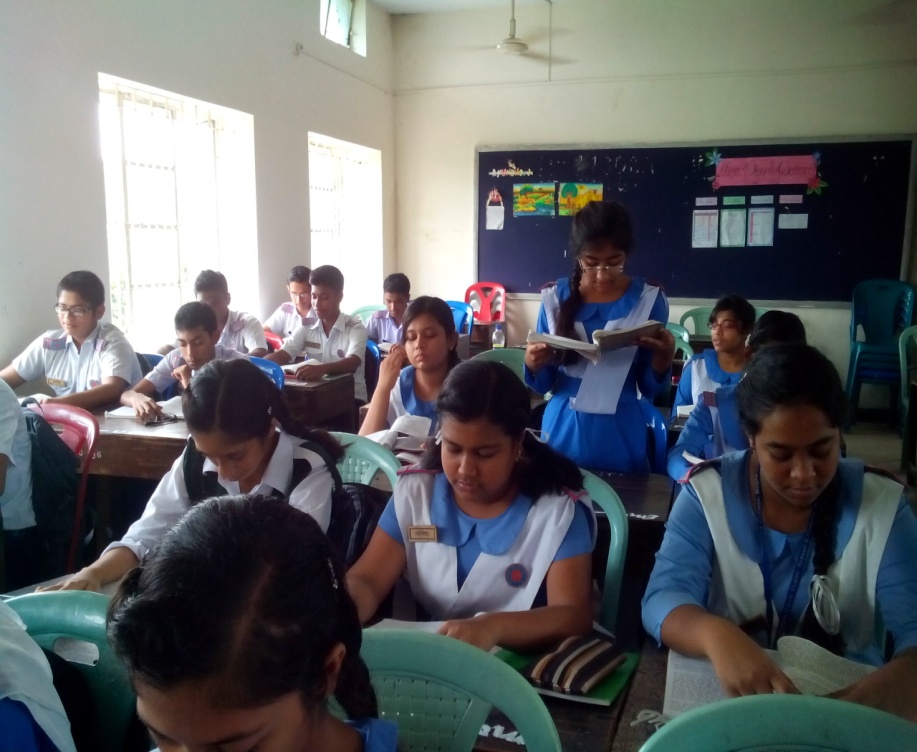 আদর্শ পাঠ
5/31/2020
7
[Speaker Notes: শিক্ষক নিজে  আদর্শ পাঠ দিবেন এবংকয়েকজন 
 শিক্ষার্থীদের দ্বারা সরব পাঠ  সম্পন্ন করাবেন।]
একক কাজ
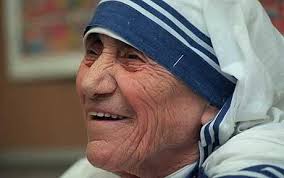 ছবিতে যে ব্যক্তি দেখা যাচ্ছে  তার  সম্পর্কে  একটি অনুচ্ছেদ লেখ ।
5/31/2020
8
[Speaker Notes: শিক্ষক নিজস্ব পছন্দ অনুযায়ী পাঠ সংশ্লিষ্ট  একক কাজ দিতে পারেন।]
এসো আজকের পাঠের নতুন শব্দার্থসমূহ শিখে নেই
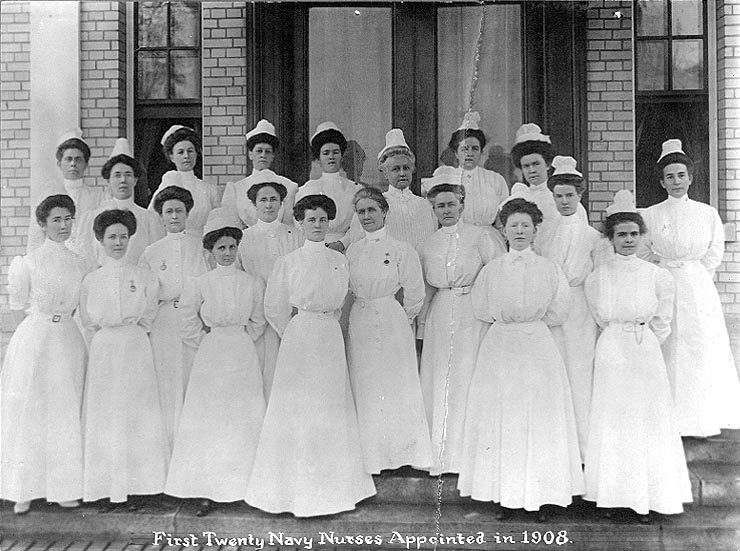 মহিলাদের বিশেষ ধরনের পোশাক
গাউন
মানুষের জন্য যার দরদ বা সমবেদনা আছে এমন
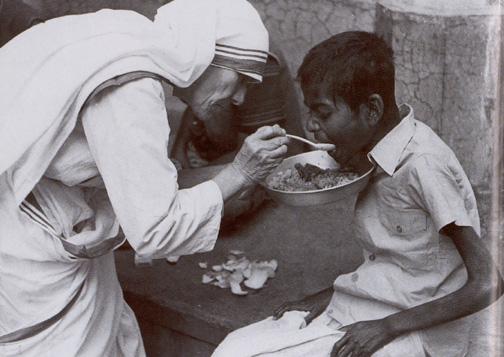 মানবদরদি
9
[Speaker Notes: এই স্লাইডে প্রথমে মূল শব্দ আসবে তারপর ছবি তারপর  শব্দের  অর্থ আসবে।]
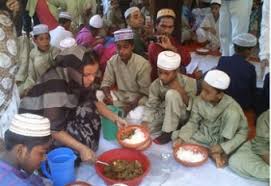 এতিম
অনাথ
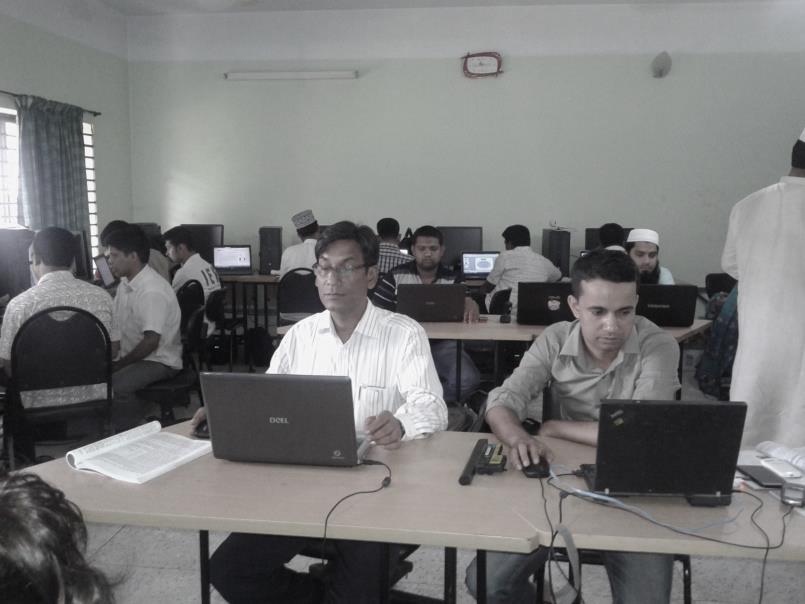 প্রশিক্ষণ
হাতে -কলমে বিশেষ শিক্ষা
[Speaker Notes: এই স্লাইডে প্রথমে মূল শব্দ আসবে তারপর ছবি তারপর  শব্দের  অর্থ আসবে।]
বিষয়বস্তু আলোচনা
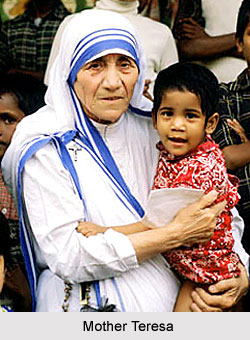 11
[Speaker Notes: মাদার তেরসার তথ্যগুলো প্রশ্নোত্তরের মাধ্যমে একের পর এক  দেখাতে হবে।]
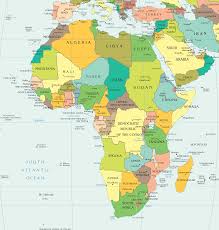 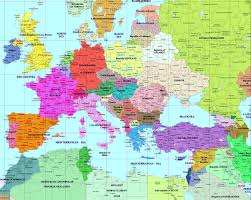 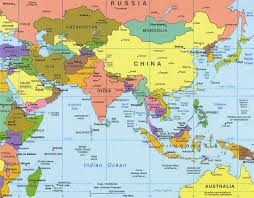 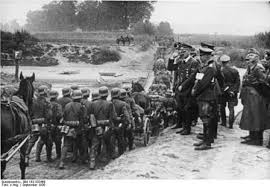 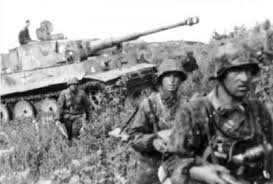 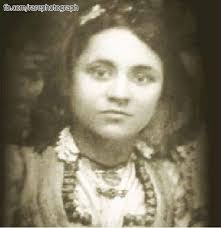 ১৯১৪ থেকে ১৯১৮ সাল পর্যন্ত ইউরোপ, এশিয়া ও আফ্রিকা  জুড়ে ভয়াবহ যুদ্ধ হয়েছিল। ১৯১৭ সালে বাবার মৃত্যু হয়। দুঃখ- দুর্দশার মধ্যে বেড়ে উঠা  ছোট মাদার তেরেসার ভেতরে ইচ্ছা জাগে মানুষের সেবা করবেন,তাদের কষ্ট লাঘব করবেন।
12
[Speaker Notes: এই স্লাইডে  একের পর এক  ছবিগুলো   আসবে  এবং শিক্ষার্থীদের প্রশ্ন করা হবে: মাদার তেরসার  সাথে ছবিগুলোর সম্পর্ক কী তারপর  Text দেখানো হবে।  এরপর বিষয়বস্তু আলোচনা করা হবে।]
জোড়ায় কাজ
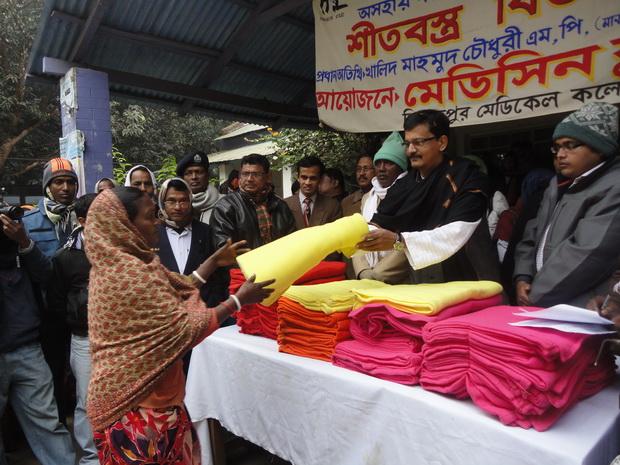 হাজী মোহাম্মদ মোহসীন
ছবিতে  যে সেবা  কর্ম দেখছো  সে সম্পর্কে পাঁচটি বাক্য  লেখ।
13
[Speaker Notes: এখানে শিক্ষক সেবামূলক যেকোন কাজের ছবি দিয়ে জোড়ায় কাজ দিতে পারেন।]
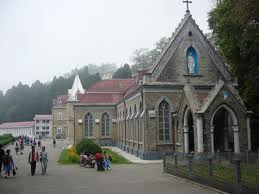 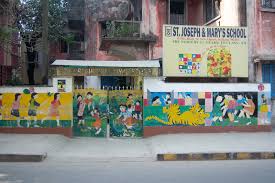 সেন্ট মেরি’জ স্কুল,কলকাতা
লরেটো সিস্টার্স
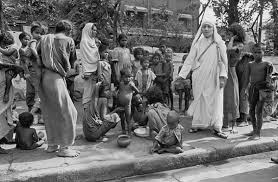 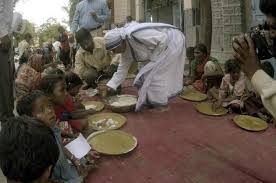 বস্তির দরিদ্র শিশুদের সেবা ও উৎসাহদান
[Speaker Notes: এই স্লাইডে  একের পর এক  ছবিগুলো   আসবে  এবং শিক্ষার্থীদের প্রশ্ন করা হবে: মাদার তেরসার  সাথে ছবিগুলোর সম্পর্ক কী তারপর  Text দেখানো হবে।  এরপর বিষয়বস্তু আলোচনা করা হবে।]
দলগত কাজ
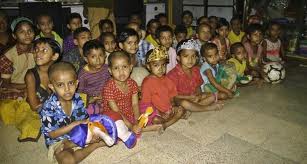 কয়েকজন বন্ধু মিলে কিভাবে দুস্থদের সাহায্যে এগিয়ে আসবে তার একটি পরিকল্পনা  তৈরি করে  খাতায় লেখ ।
15
[Speaker Notes: এখানে শিক্ষক সেবামূলক যেকোন কাজের ছবি ( যা শিক্ষার্থীর মানবীয় গুণবলী অর্জনে সহায়ক হয়) দিয়ে  দলগত কাজ দিতে পারেন।]
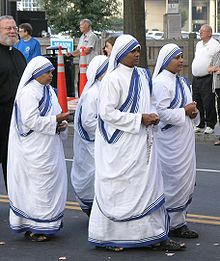 গরীবদের সেবা করার জন্য গাউন ছেড়ে বাঙালি নারীর  মতো পরলেন শাড়ি।
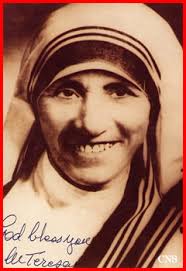 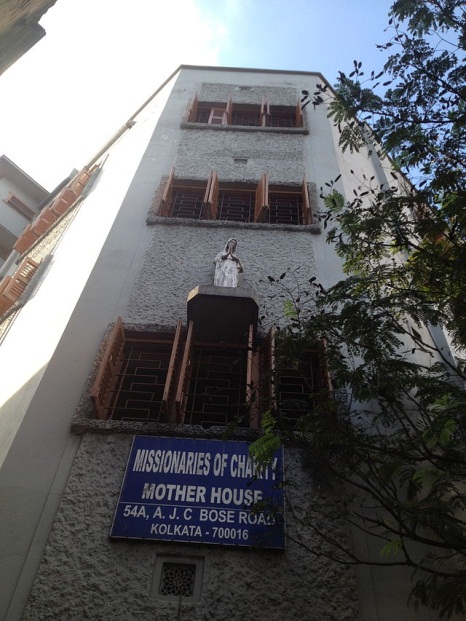 মাদার তেরেসার সেবা  কাজের পরিধি ক্রমাগত বেড়ে   চলল এবং সঙ্গে যোগ দিলেন  অনেক সন্ন্যাসিনী। তদের নিয়ে গড়ে তোলেন মানবসেবার সংঘ ‘মিশনারিজ অব চ্যারিটি’।
16
[Speaker Notes: এই স্লাইডে  একের পর এক  ছবিগুলো   আসবে  এবং শিক্ষার্থীদের প্রশ্ন করা হবে: মাদার তেরসার  সাথে ছবিগুলোর সম্পর্ক কী তারপর  Text দেখানো হবে।  এরপর বিষয়বস্তু আলোচনা করা হবে।]
মূল্যায়ন
বহুনির্বাচনী প্রশ্ন
১। সাংস্কৃতিক আন্দোলনের কর্মী হিসেবে সন্‌জিদা খাতুনের খ্যাতি কোন ক্ষেত্রে?
(ক) রবীন্দ্রসংগীত শিল্পী
খ) নজরুল সংগীত শিল্পী
(গ) প্রবন্ধকার
(ঘ) আবৃত্তিকার
২। আবাসন শব্দের অর্থ কী?
(ক) ভোজনালয়
(খ) দেবালয়
(গ) লোকালয়
(ঘ) বসবাসের ব্যবস্থা
[Speaker Notes: শিক্ষার্থীরা যে Option টি বেছে নিবে শিক্ষক সেই Option টিতে ক্লিক করবেন।শিক্ষক প্রয়োজনে মূল্যায়নের প্রশ্ন পরিবর্তন করে নিতে পারেন।]
বহুনির্বাচনী প্রশ্ন
নিচের উদ্দিপকটি পড়ে সংশ্লিষ্ট প্রশ্নের উত্তর দেওয়ার চেষ্টা কর 
নারী শিক্ষার অগ্রপথিক বেগম রোকেয়া । তিনি   পিছিয়ে পড়া নারীদের শিক্ষার আলো দেখাতে অক্লান্ত পরিশ্রম করেছেন। তার এই সেবা  নারী সমাজকে  এগিয়ে নিতে গুরুত্বপূর্ণ ভূমিকা রেখেছে। 
৩। উদ্দীপকের সাথে ‘মাদার তেরেসা’ রচনার সাদৃশ্যপূর্ণ দিক হলো-
(ক)  পারিবারিক উন্নয়ন
(খ) মেধার বিকাশ
(গ) মানব সেবা
(ঘ) নিজের উন্নয়ন
[Speaker Notes: শিক্ষার্থীরা যে Option টি বেছে নিবে শিক্ষক সেই Option টিতে ক্লিক করবেন।শিক্ষক প্রয়োজনে মূল্যায়নের প্রশ্ন পরিবর্তন করে নিতে পারেন।]
বহুনির্বাচনী প্রশ্ন
৪। উদ্দীপকের সাথে  সাদৃশ্যপূর্ণ দিকটি হলো-
i. জীবে সেবা
ii. নারীর উন্নয়ন
iii. মানবতার উন্নয়ন
নিচের কোনটি সঠিক?
(ক) iও ii
(খ) ii ও iii.
(ঘ) i, ii ও iii.
(গ) i ও iii
[Speaker Notes: শিক্ষার্থীরা যে Option টি বেছে নিবে শিক্ষক সেই Option টিতে ক্লিক করবেন।শিক্ষক প্রয়োজনে মূল্যায়নের প্রশ্ন পরিবর্তন করে নিতে পারেন।]
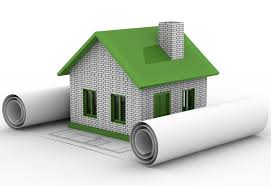 বাড়ির কাজ
মাদার তেরেসার শৈশবের মানবসেবার চেতনা তোমাকে কীভাবে অনুপ্রাণিত করেছে তা  সর্বোচ্চ ১০টি বাক্যে লিখে আনবে।
[Speaker Notes: এখানে শিক্ষক সেবামূলক যেকোন কাজ  দিয়ে   বাড়ির কাজ দিতে পারেন।]
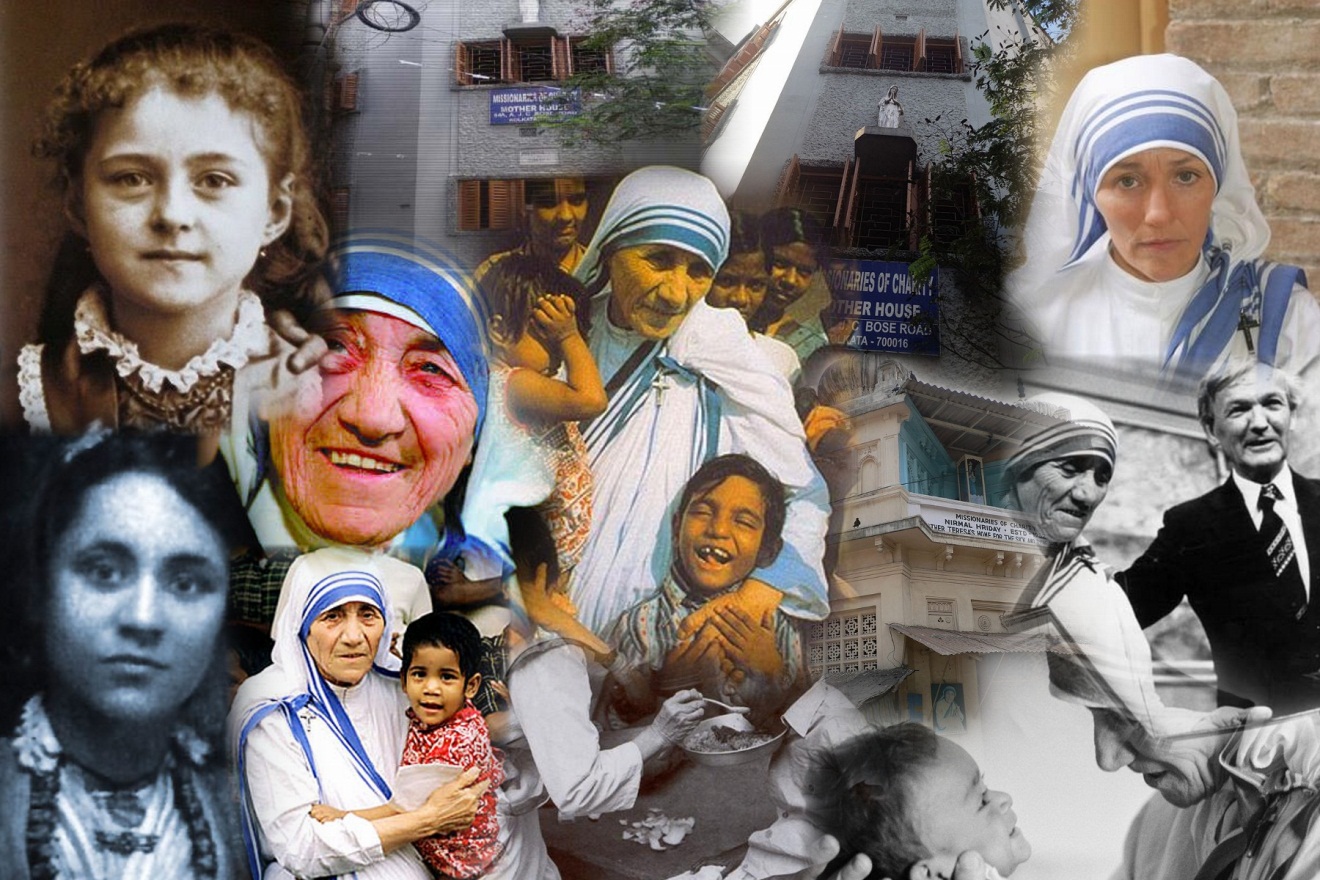 সবাইকে ধন্যবাদ
[Speaker Notes: স্লাইডটি পাঠসংশ্লিষ্ট করা হয়েছে। ছবি নিয়ে  শিক্ষার্থী প্রশ্ন করলে উত্তর দিতে হবে, না করলে   এই স্লাইড নিয়ে আলোচনা নিষ্প্রয়োজন।]